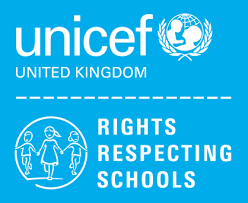 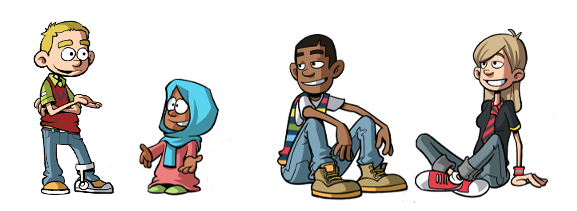 OUR CHARTER –ARTICLE 28THE RIGHT TO AN EDUCATION
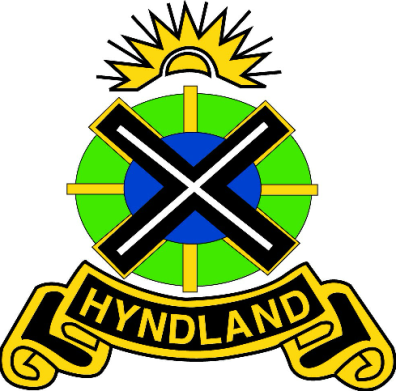 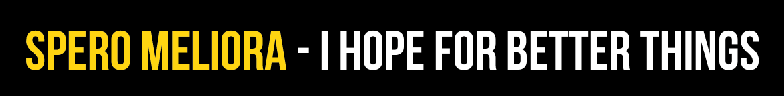 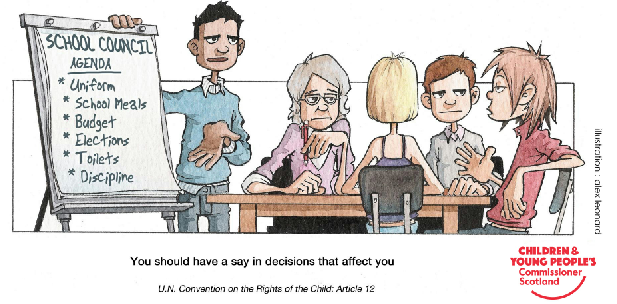 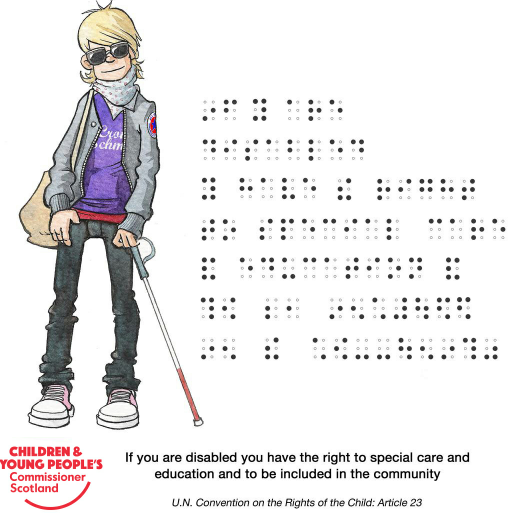 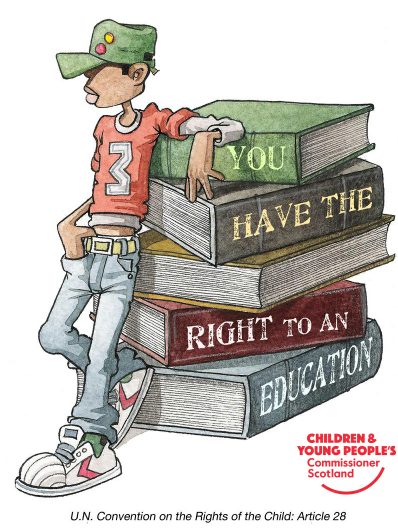 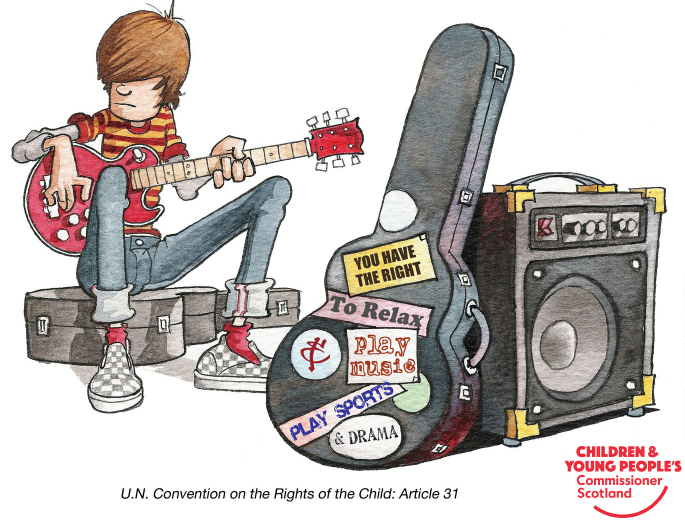 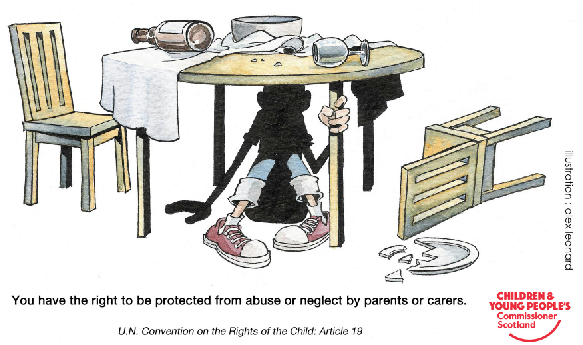 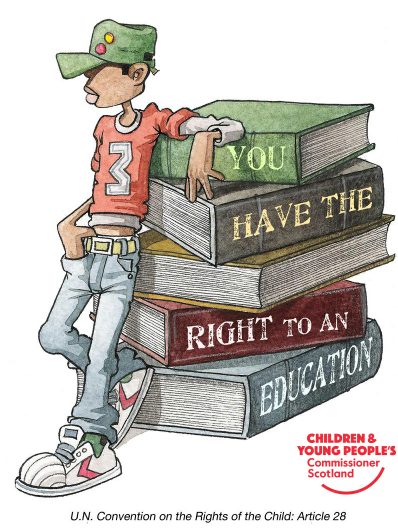 The Importance of Education for all
https://www.youtube.com/watch?v=Un5msddQl6U
WHAT YOU CAN DO…………
ARRIVE AT CLASS ON TIME
FOLLOW INSTRUCTIONS
SUPPORT YOUR CLASS MATES
COMPLETE CLASS WORK
DO HOMEWORK ON TIME
ASK QUESTIONS
ATTEND SUPPORTED STUDY WHEN IT STARTS
APPLY YOUR BEST EFFORT AT ALL TIMES!